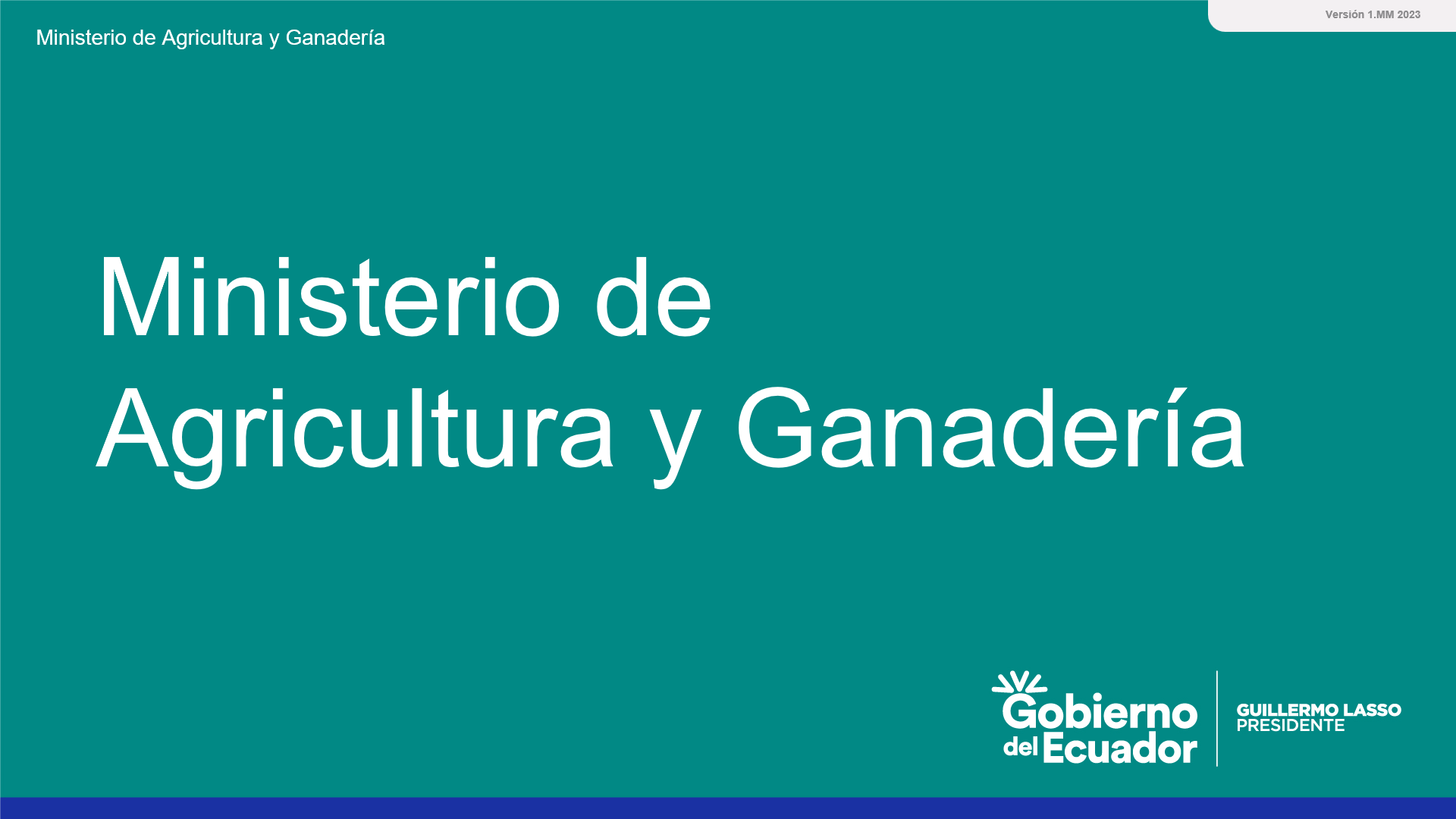 Versión 1.MM 2023
Ministerio de Agricultura y Ganadería
Ministerio de
Agricultura y Ganadería
[Speaker Notes: PORTADA 1: SOLO AGREGAR EL TÍTULO DE LA PRESENTACIÓN]
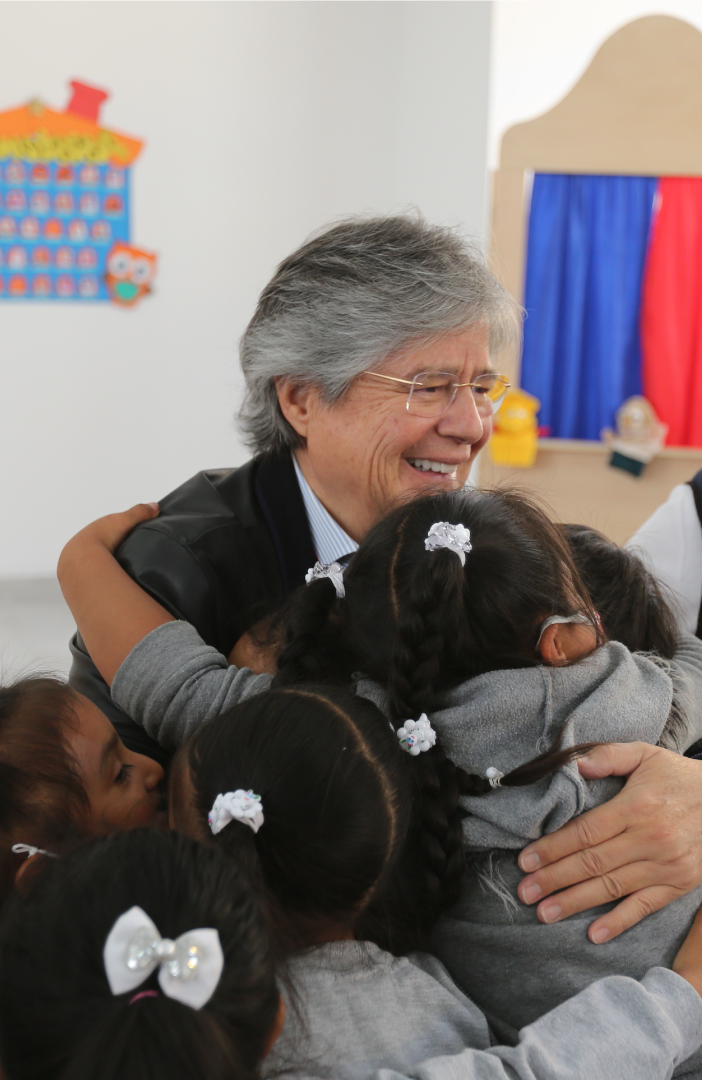 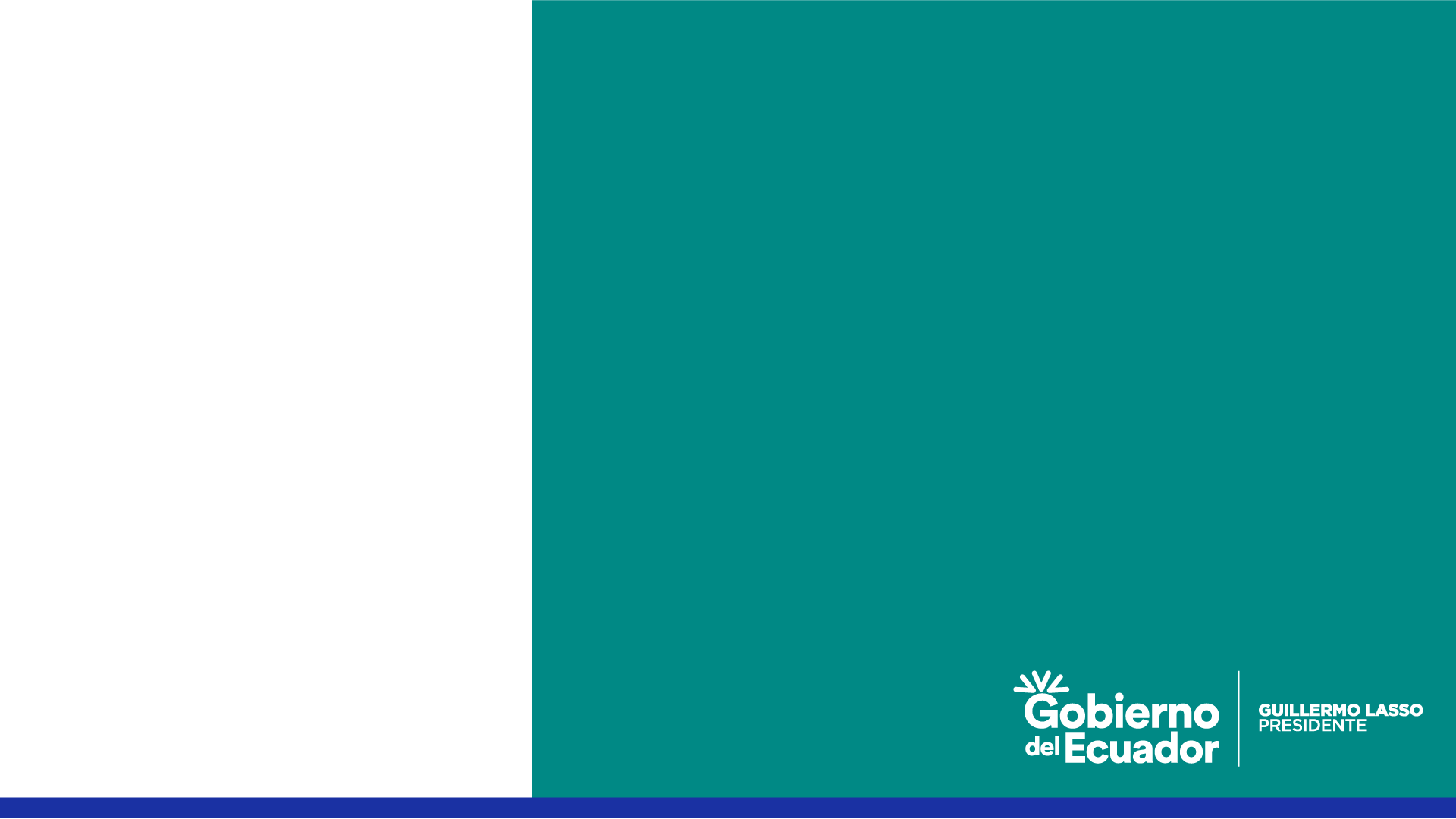 Versión 1.MM 2023
Proyecto CampoSeguro
Proyecto para la ejecución del sistema de aseguramiento agropecuario subvencionado, con énfasis en pequeños y medianos productores vulnerables a los efectos del cambio climático
01
Objetivos
2
3
1
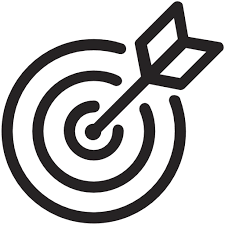 OBJETIVO ESPECIFICO
OBJETIVO ESPECIFICO
OBJETIVO GENERAL
OBJETIVO ESPECIFICO
Describir la naturaleza y alcance de coberturas, condiciones, terminología y cálculos relativos al Proyecto CampoSeguro.
.
Aplicar las herramientas e información aprendidas acerca de los procesos del aseguramiento agrícola y ganadero
Describir los servicios del Proyecto CampoSeguro y los procedimientos para acceder al aseguramiento y a la indemnización, con el fin de facilitar la asistencia técnica que se brinda a pequeños y medianos productores.
Determinar la utilidad del Seguro Agrícola y Ganadero como un instrumento para proteger las inversiones productivas y la seguridad alimentaria.
02
Estructura del curso
Se desarrolla en 6 semanas, cada una con una carga horaria de 7 horas, en total el curso se desarrolla en 40 horas.
1
De la semana 1 a la 3 se imparte los contenidos generales de los seguros y la situación actual del Ecuador
3
4
En la semana 4 a la 6 el estudiante recibirá los conocimientos necesarios para el manejo de las pólizas de seguro subvencionado agrícola y ganadero.
5
En la semana 6 se presenta un repaso general de los contenidos y es mandatorio completar una evaluación técnica final  y otra evaluación acerca de la administración del curso.
6
Para aprobar el curso de Seguro Agrícola deberá completar un puntaje mínimo del 70%, Éxitos!!!!
03
Contenido del Curso
UNIDAD
5
UNIDAD
UNIDAD
UNIDAD
UNIDAD
UNIDAD
1
3
6
2
4
NOCIONES BÁSICAS DEL RIESGO
NOCIONES BÁSICAS DE SEGUROS
LA AGRICULTURA EN EL ECUADOR Y LA INFLUENCIA DEL CLIMA
PROCESOS Y CONDICIONES DE SEGURO AGRÍCOLA
PROCESOS Y CONDICIONES DE SEGURO AGRÍCOLA
GESTIÓN DE SINIESTROS
05
Evaluación del estudiante
1
75%
Evaluaciones por Unidad
2
Evaluación técnica final
25%
Puntuación total
100%